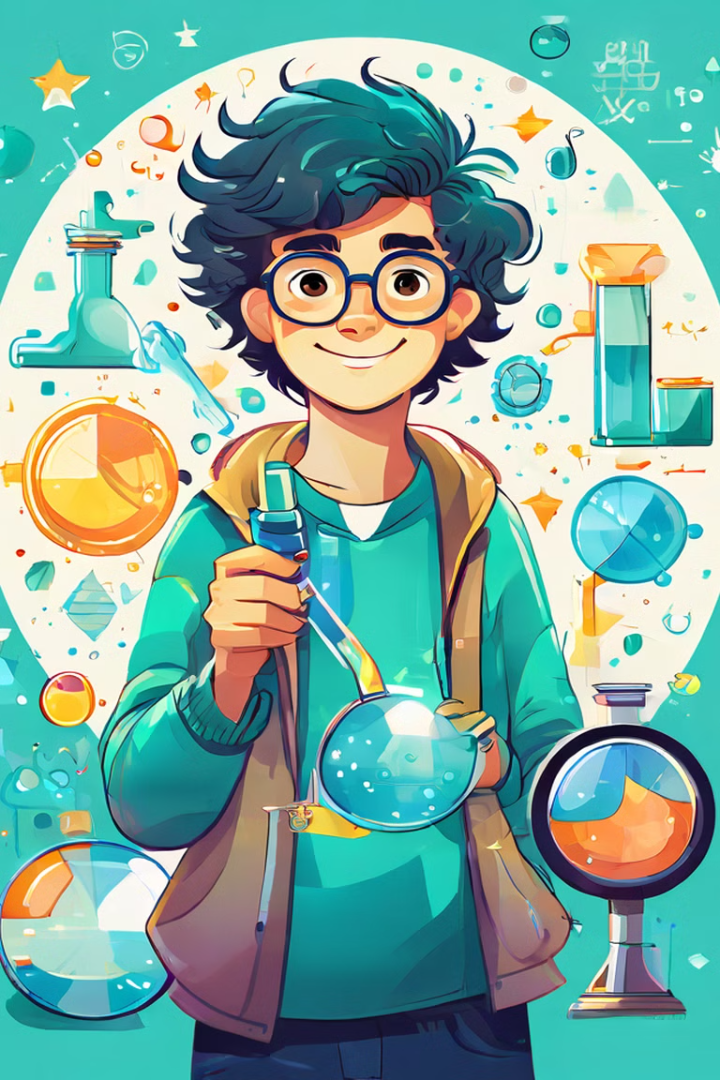 Использование интернет-ресурсов на уроках физики
Андрющенко Юлия Александровна
Учитель физики ГБОУ Гимназия №41 им. Эриха Кестнера
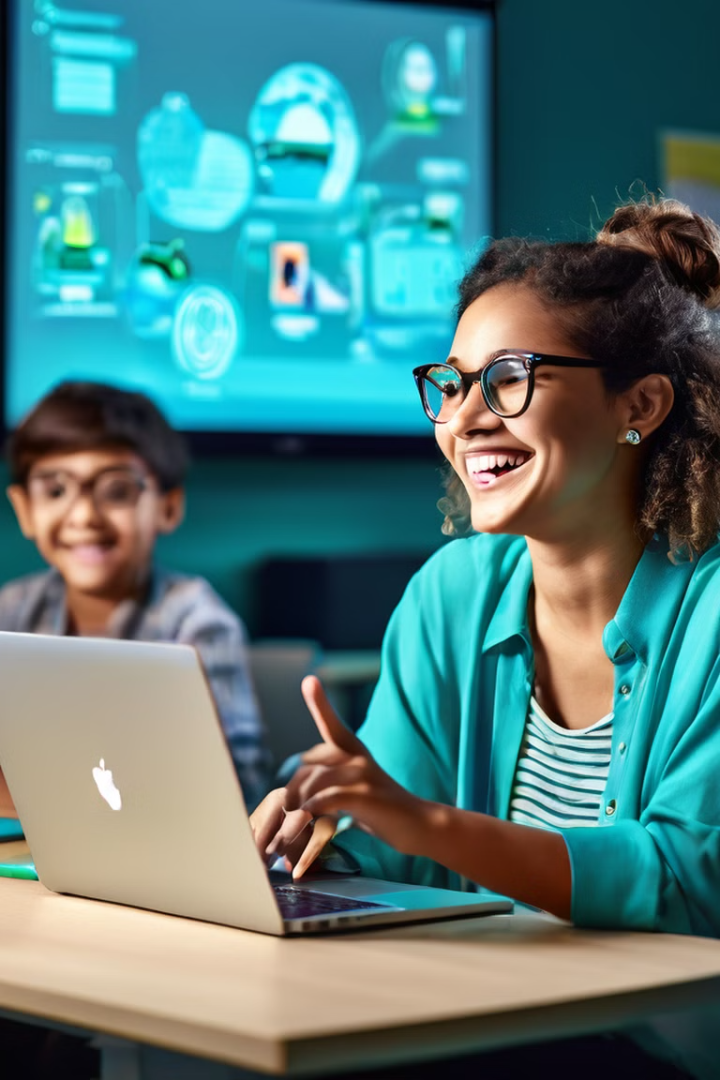 Использование ИКТ в обучении физике
Повышение интереса
Развитие навыков
2
1
ИКТ-инструменты способствуют развитию навыков анализа, моделирования и критического мышления.
Интерактивные ресурсы делают уроки более увлекательными и доступными для всех.
3
Доступность информации
Учащиеся получают доступ к широкому спектру ресурсов, включая видео, симуляции и онлайн-лаборатории.
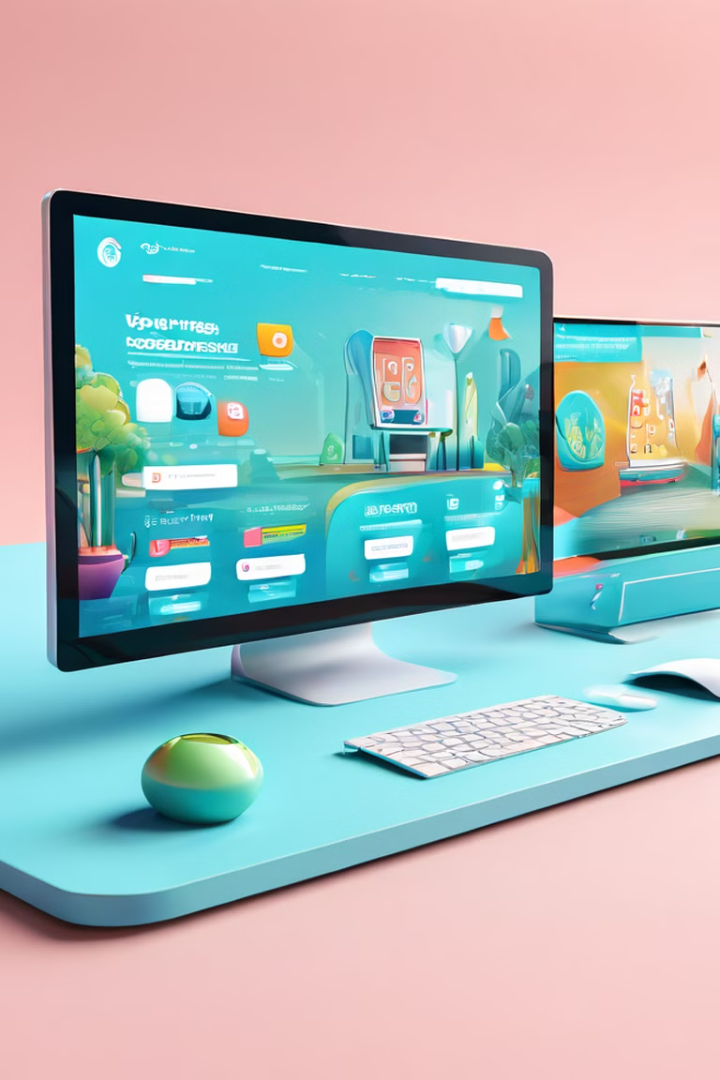 Интернет-сервисы для учителей физики
PHET Interactive Simulations
Nealfun
PhET Interactive Simulations
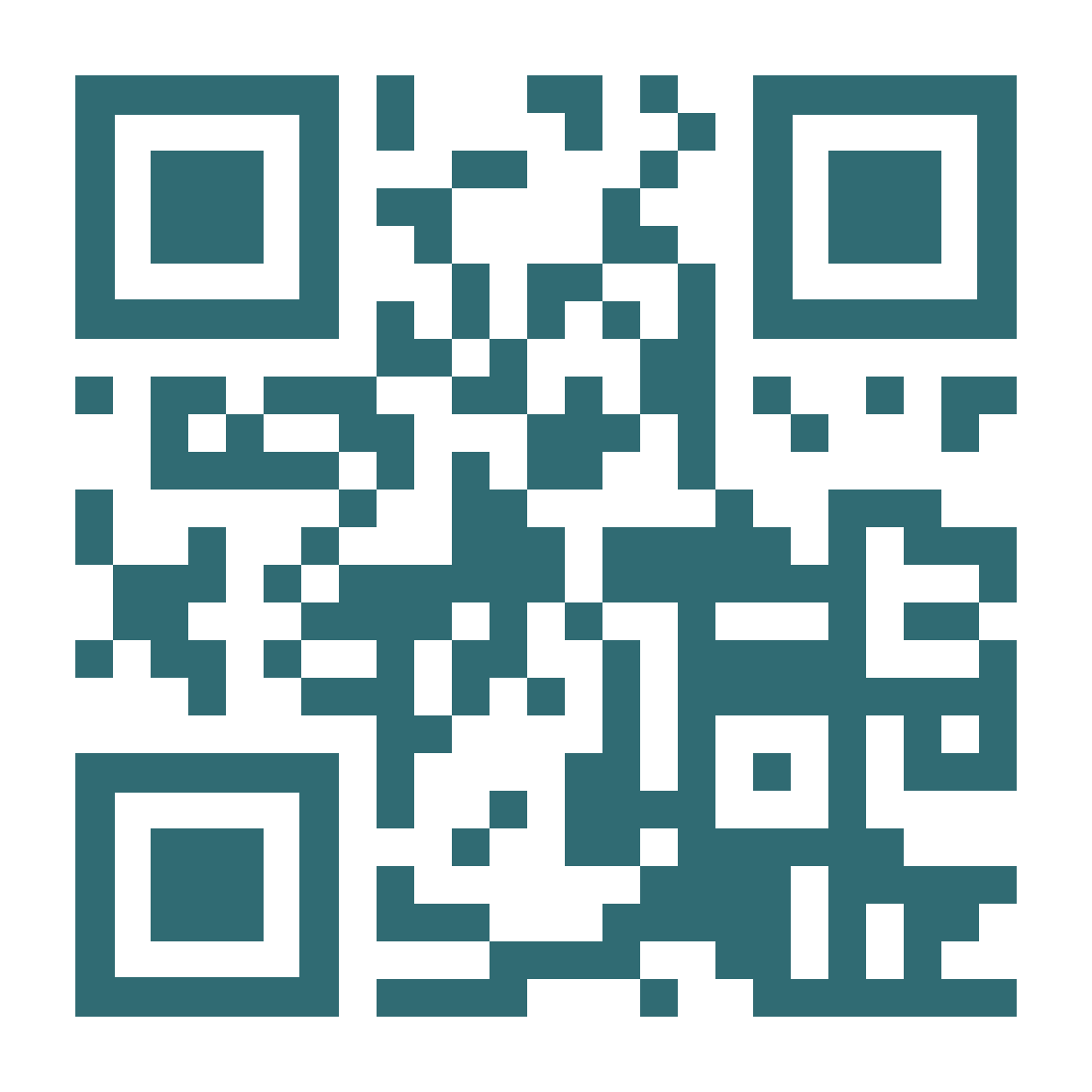 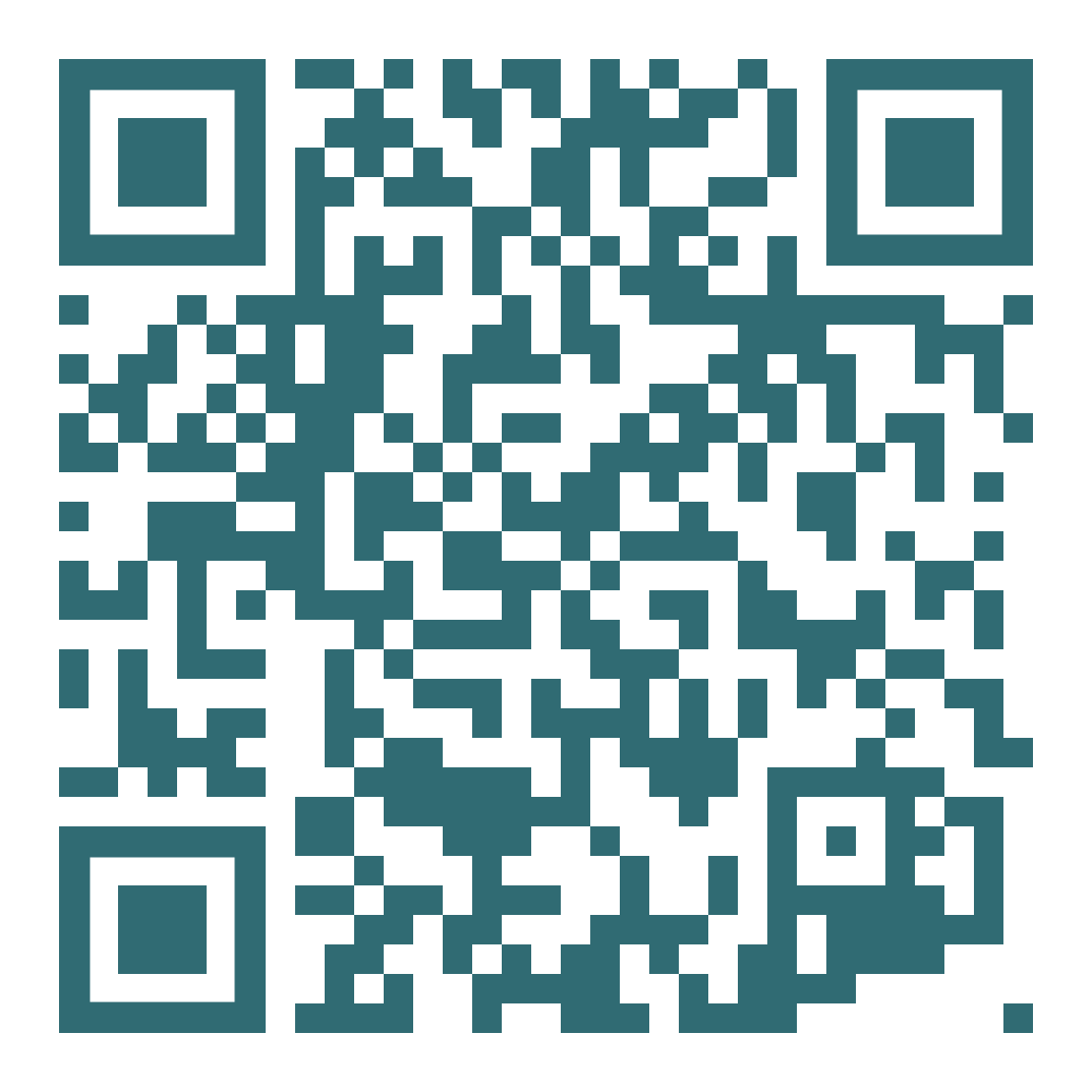 Nealfun
Коллекция интерактивных симуляций, помогающих визуализировать физические концепции.
Ряд интерактивных инструментов, которые помогают сделать занятия более увлекательными и информативными.
WordWall
Инвентик
Инвентик
WordWall
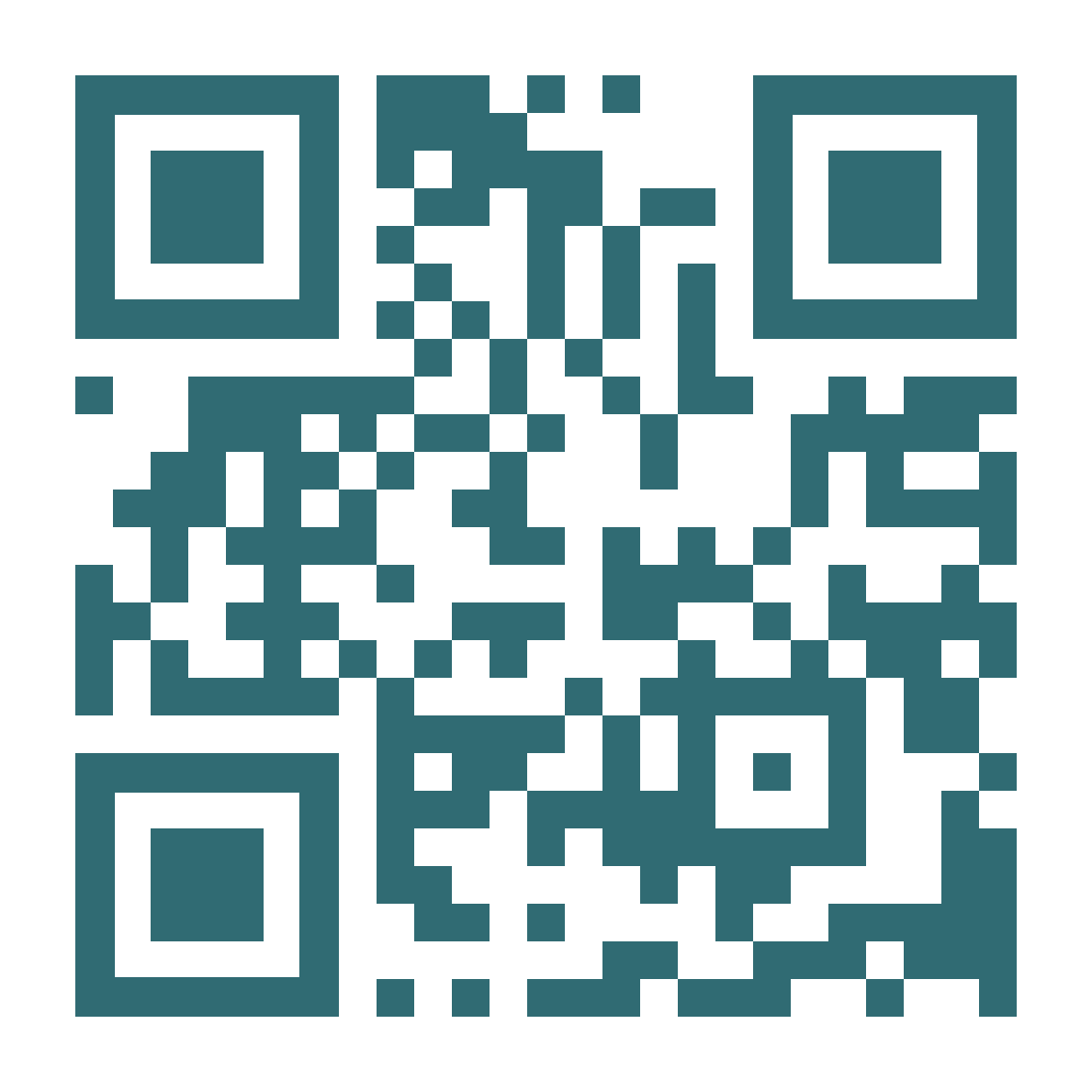 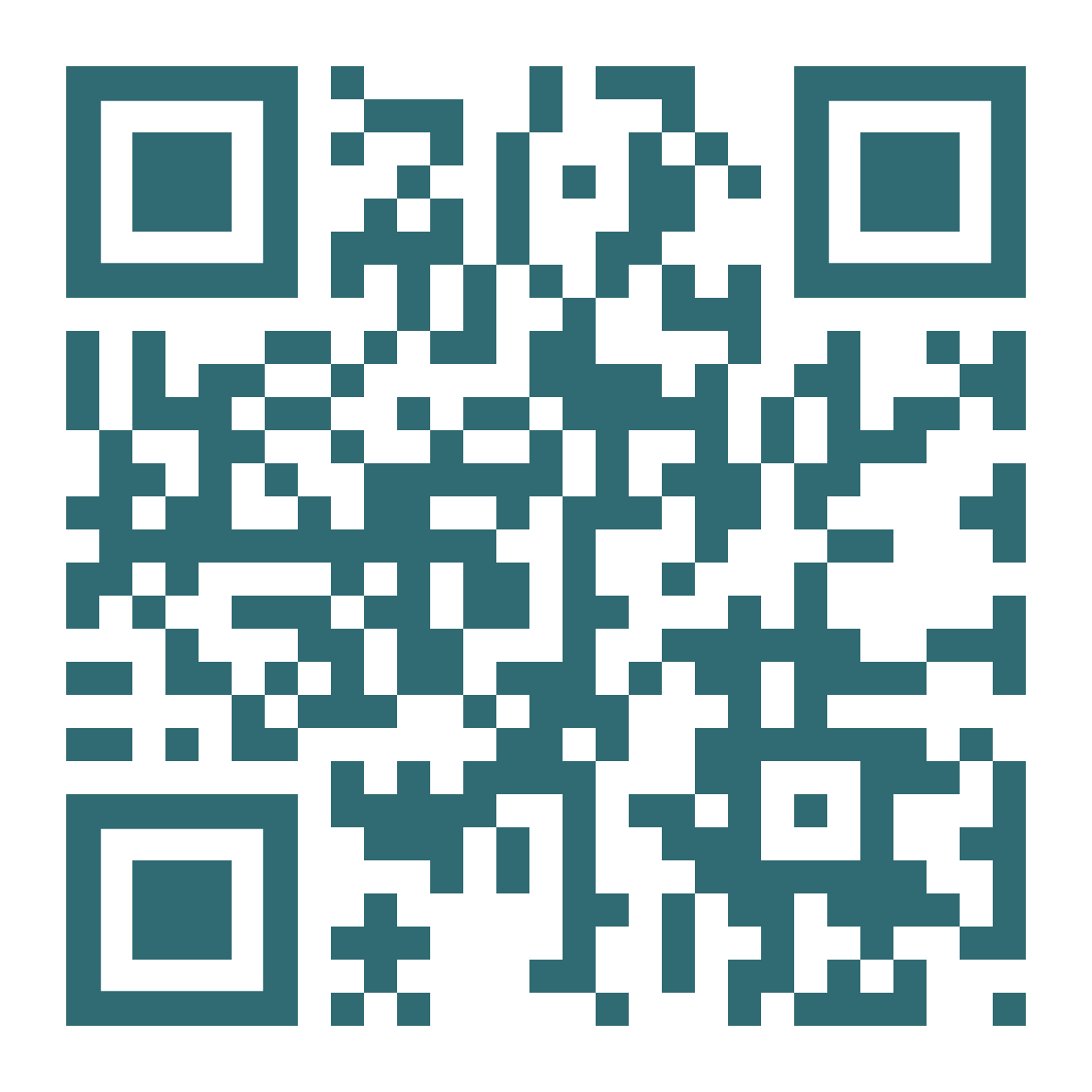 Позволяет увлечь учащихся интерактивными заданиями
Сайт для создания собственных учебных ресурсов. Викторины, сопоставления, словесные игры и многое другое.
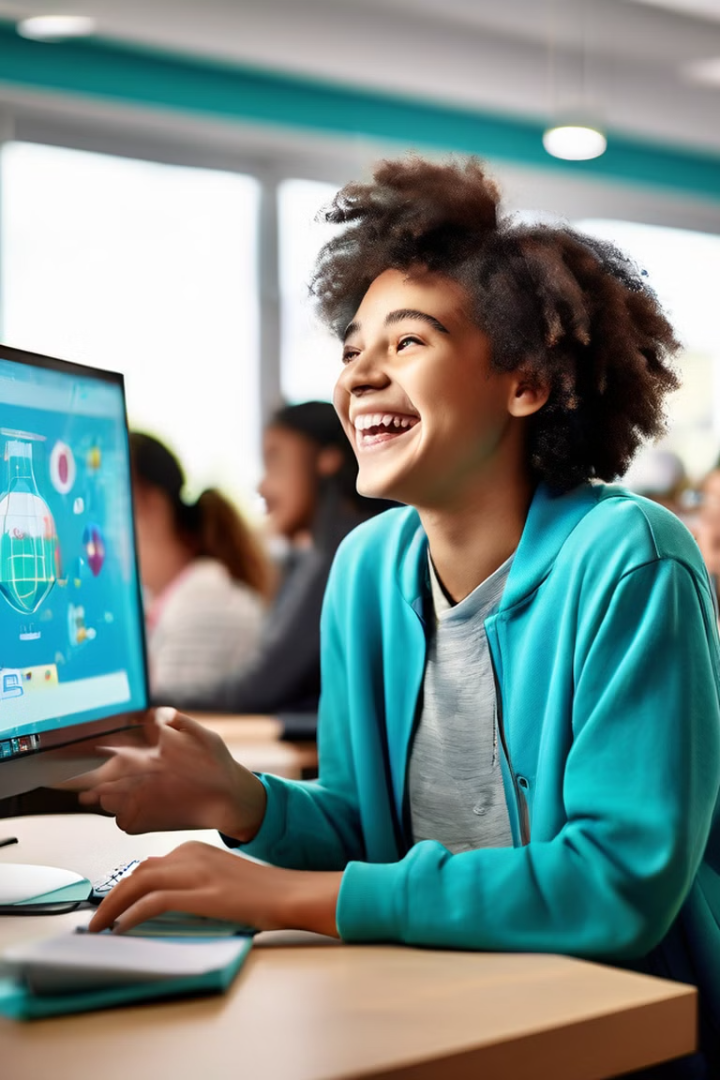 Виртуальная лаборатория efizika
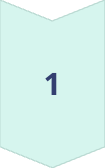 Развитие критического мышления
и аналитических навыков
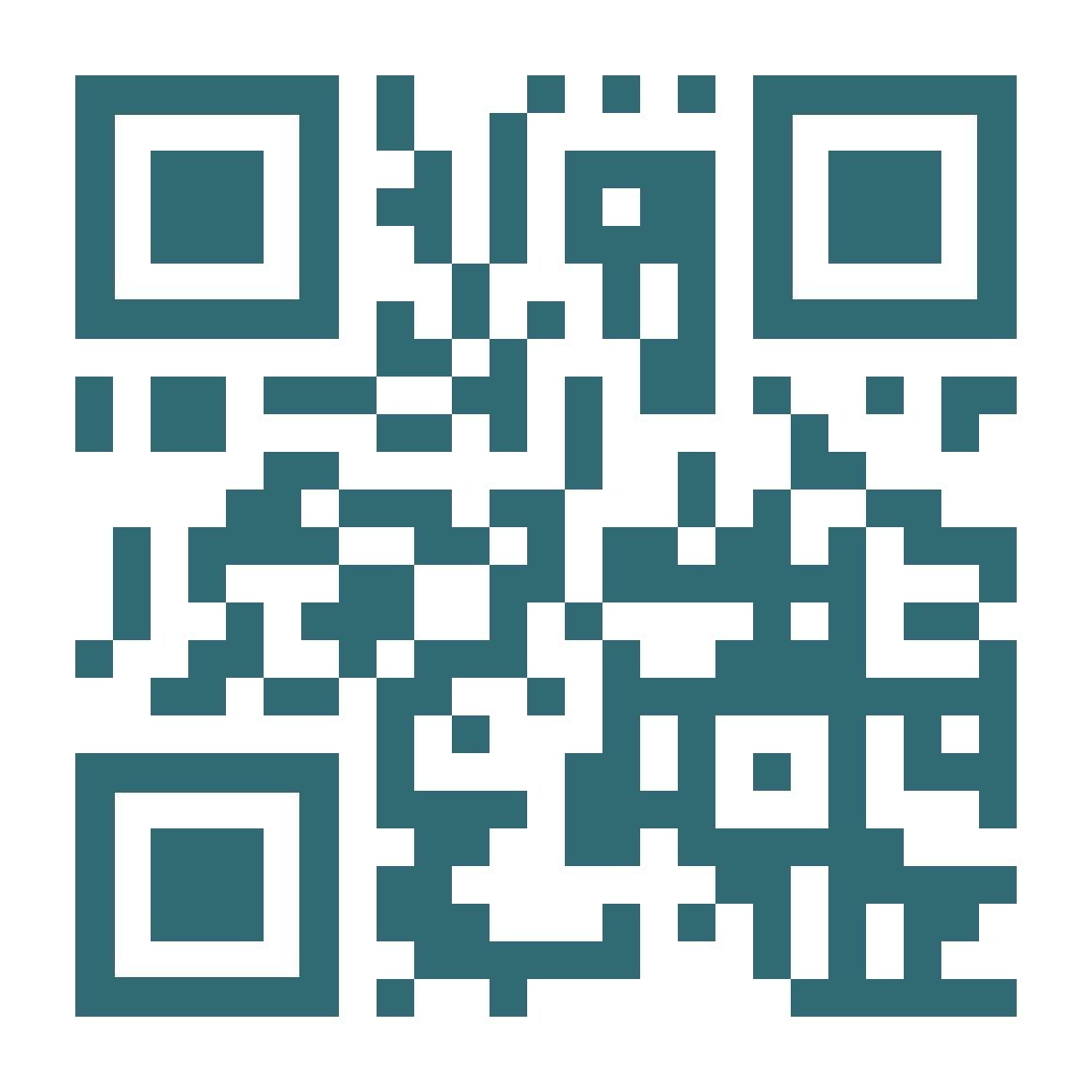 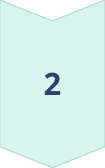 Реализация сложных
экспериментов
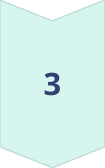 Доступность и удобство
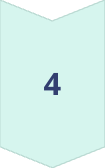 Вовлеченность и интерес
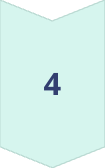 5
Безопасность
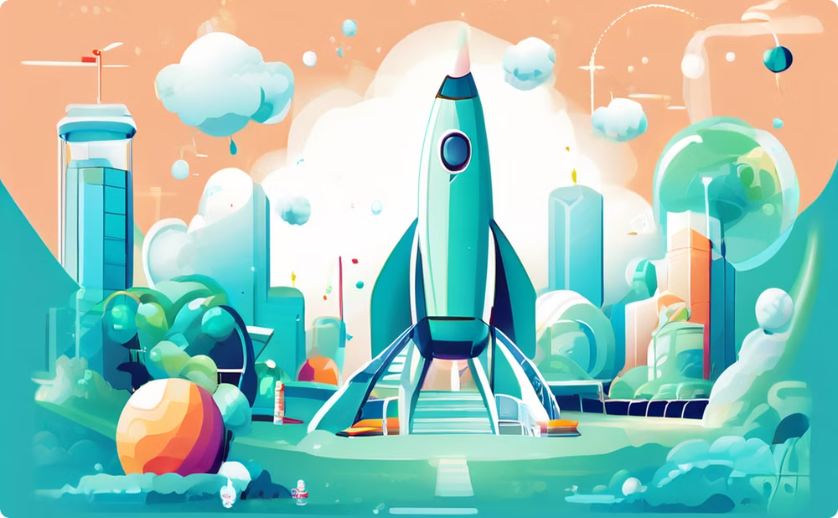 Искусственный интеллект на уроках физики
1
2
3
MathGPT
Всезнайка
GigaChat
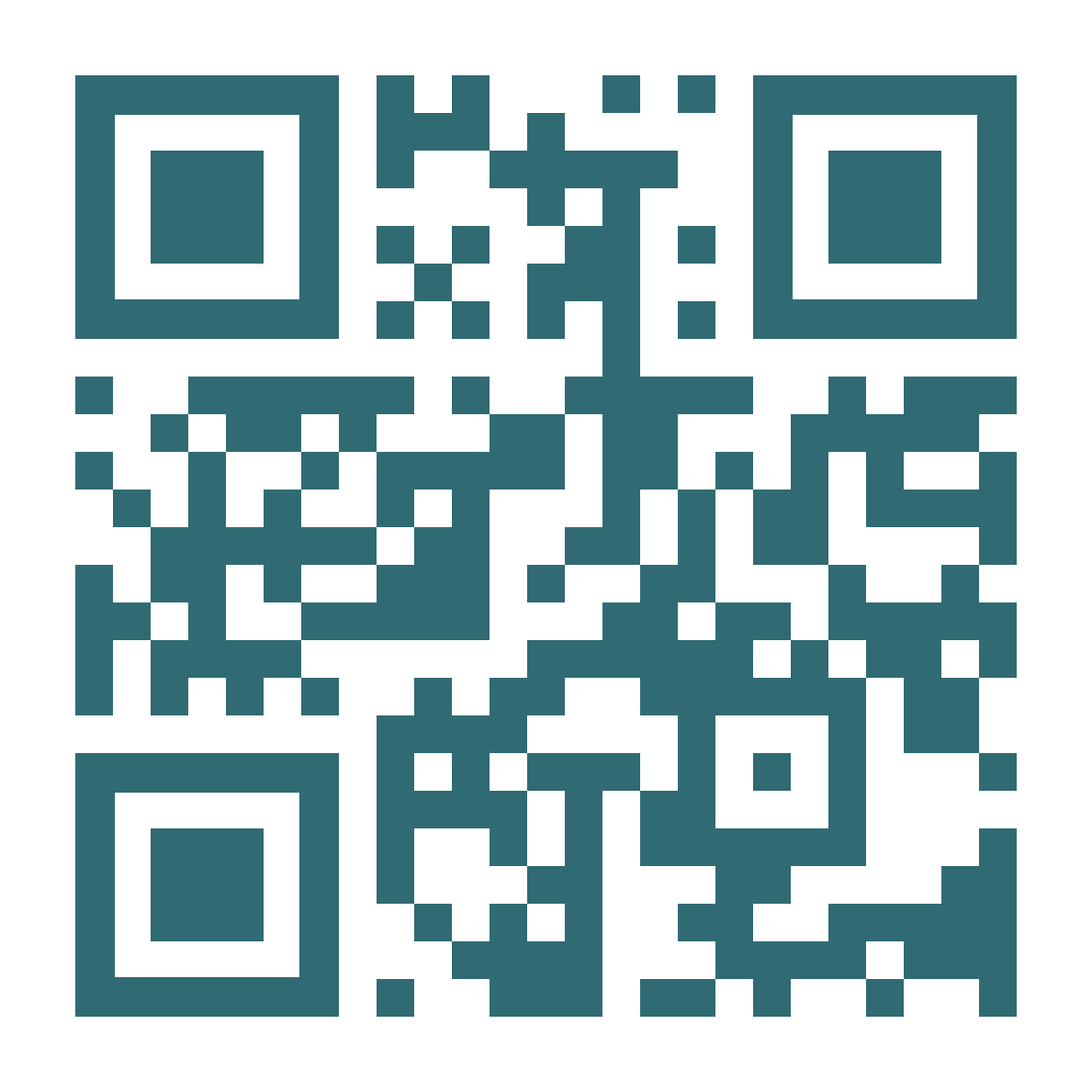 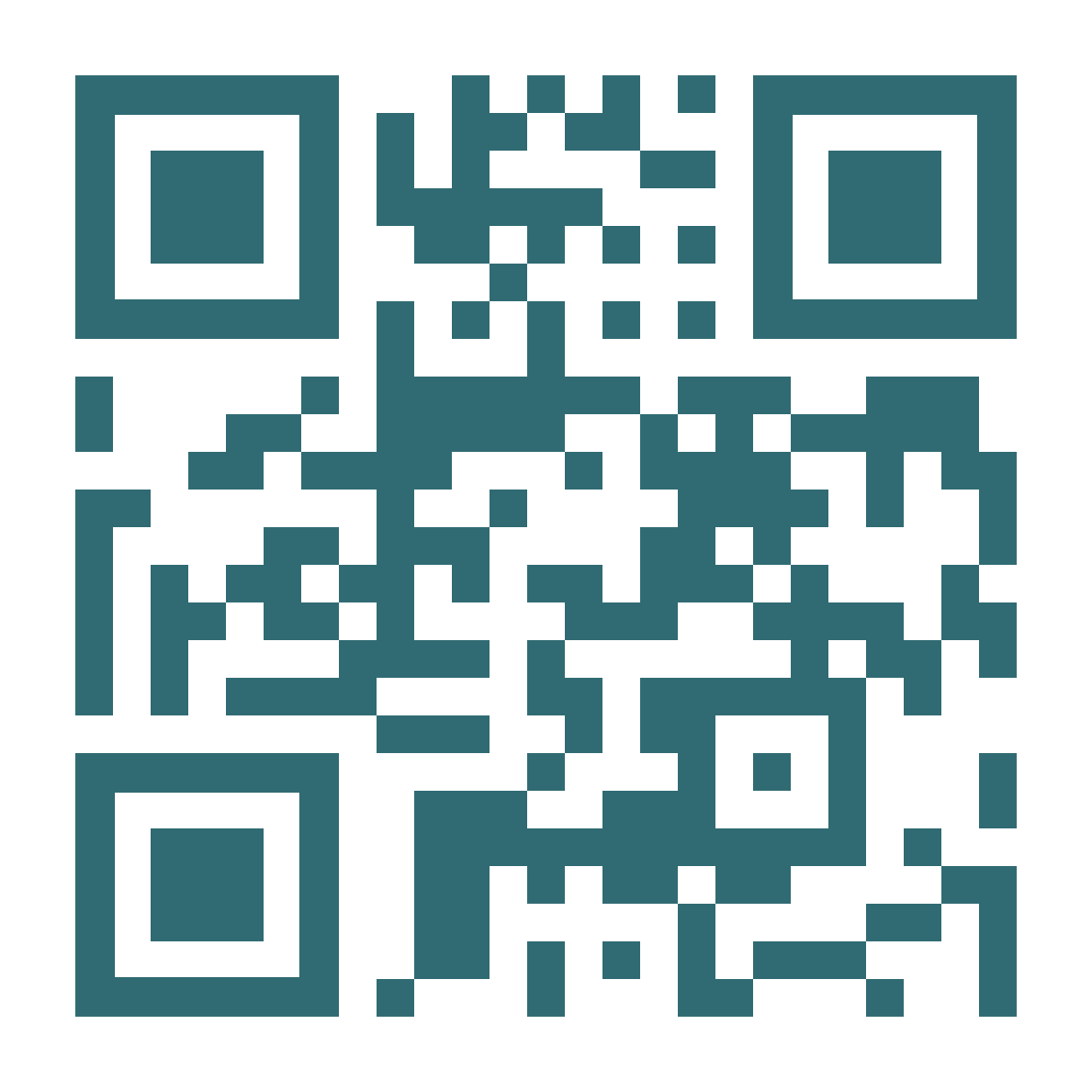 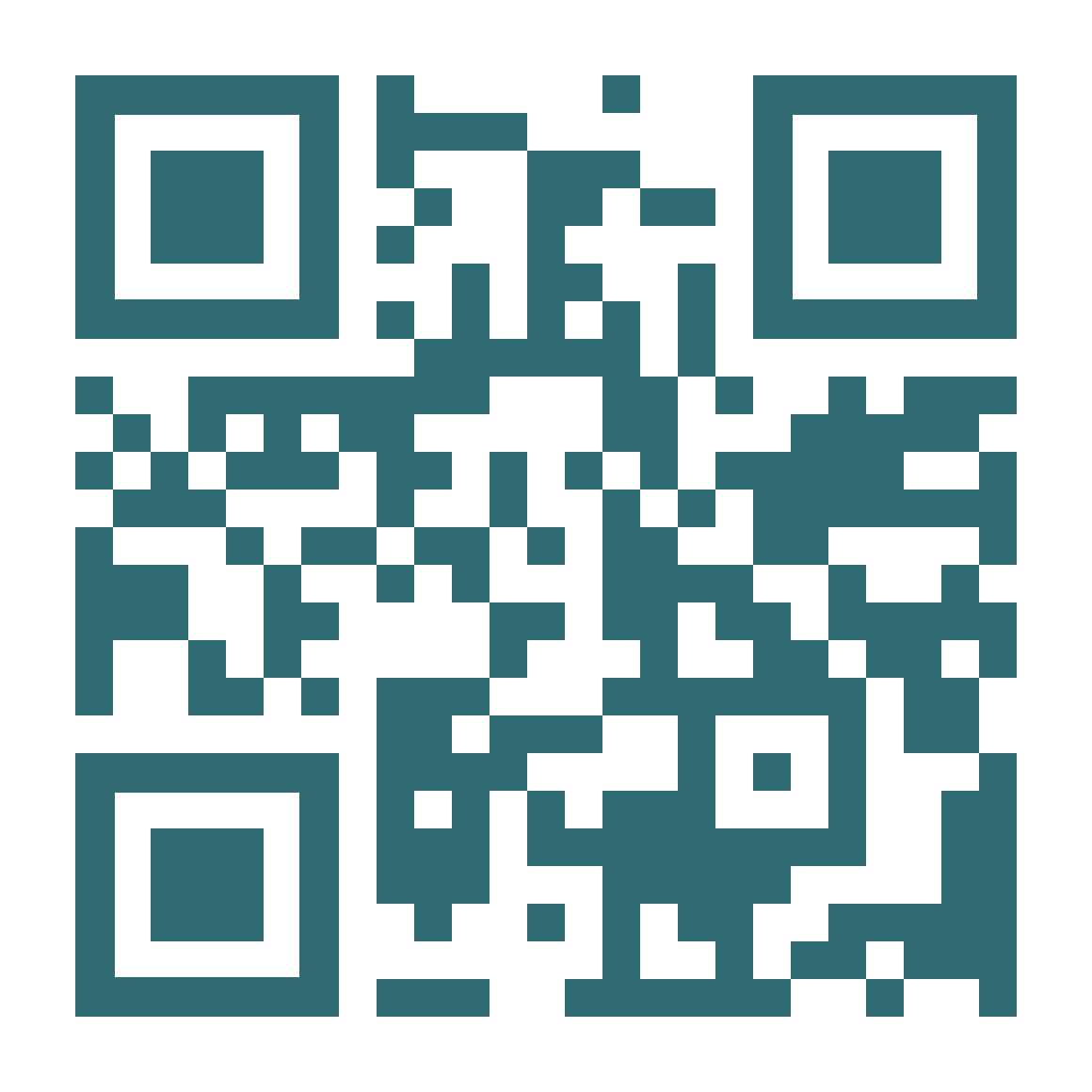 • Напиши — составлю текст.
• Объясни — расскажу просто о сложном.
• Нарисуй — создам картинку.
• Придумай — поделюсь идеями.
Нейросеть, предназначенная для решения математических задач. Способна решать сложные задачи быстро и эффективно.
Напиши конспект урока по физике 7 класса по теме "Плотность вещества"
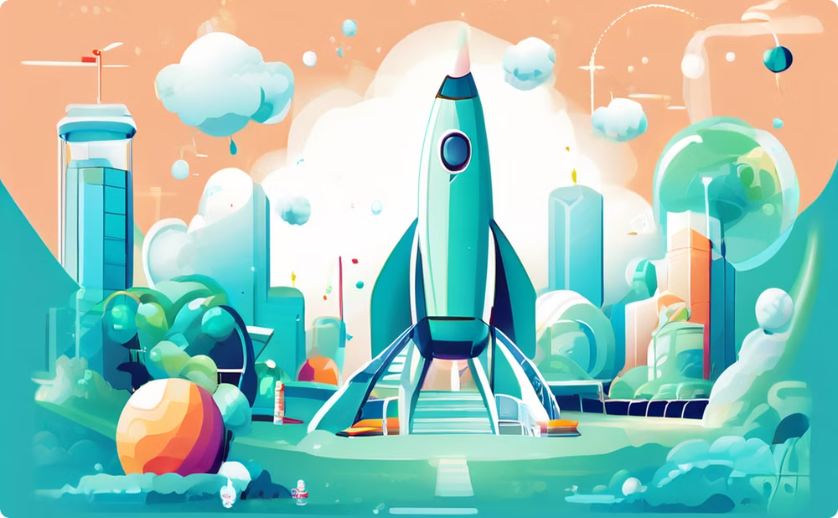 «Всезнайка»
Напиши конспект урока по физике 7 класса по теме "Плотность вещества"
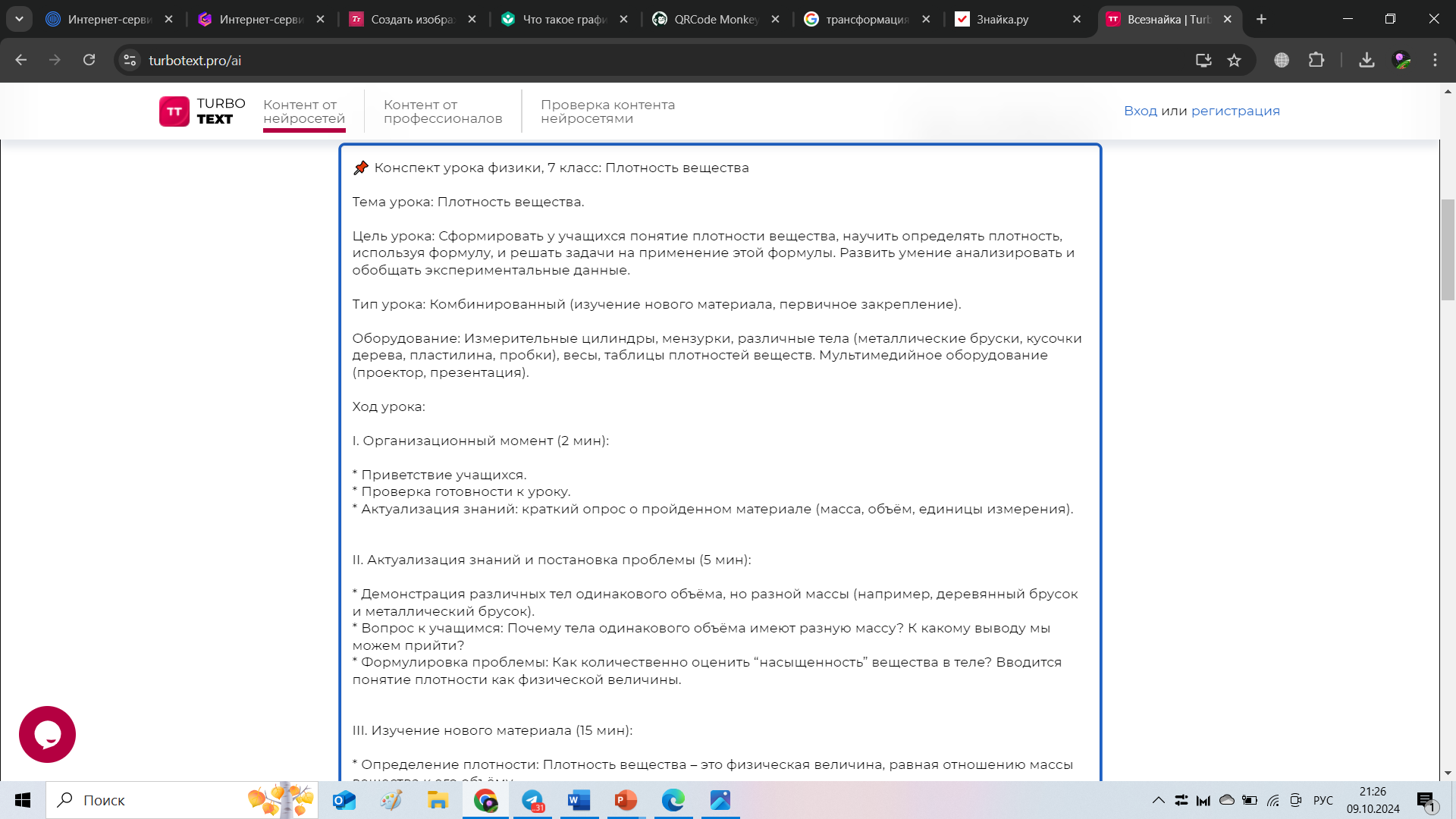 GigaChat
Напиши — составлю текст
придумай задачи по физике для 8 класса по теме 
"Плавление вещества“
- Какова температура плавления льда?
- Определите температуру плавления парафина.
- Сколько теплоты необходимо для того, чтобы расплавить 10 грамм льда?
- Вычислите количество теплоты, которое нужно для превращения 50 грамм железа из твердого состояния в жидкое.
- Как изменяется объем вещества при переходе из твердого состояния в жидкое? Приведите примеры веществ, у которых объем увеличивается и уменьшается при плавлении.
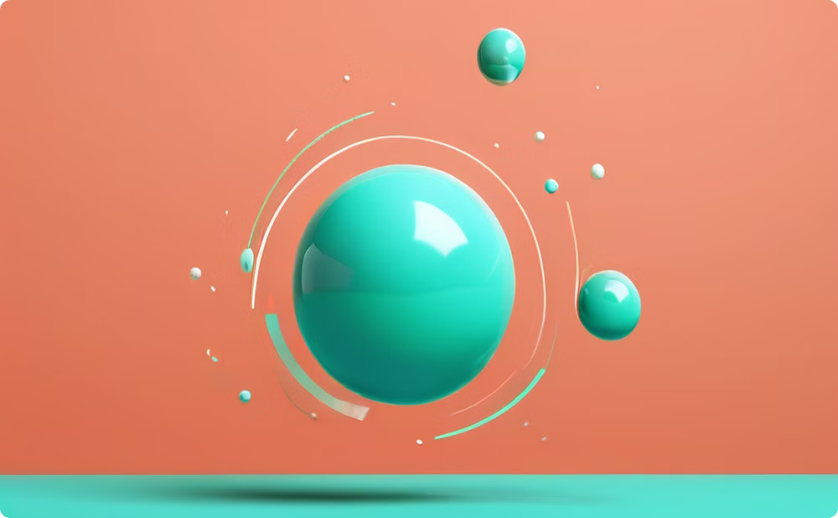 MathGPT
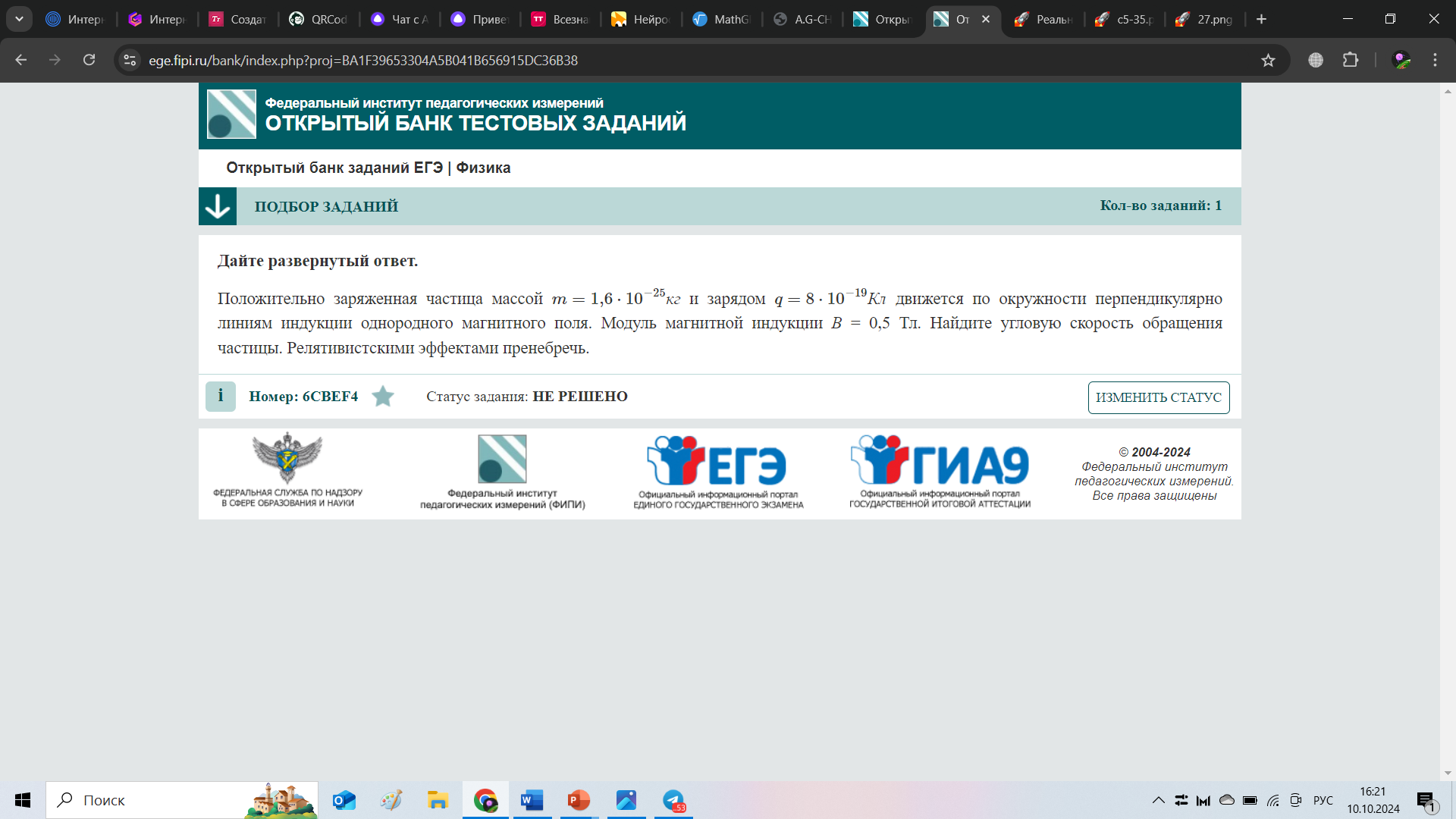 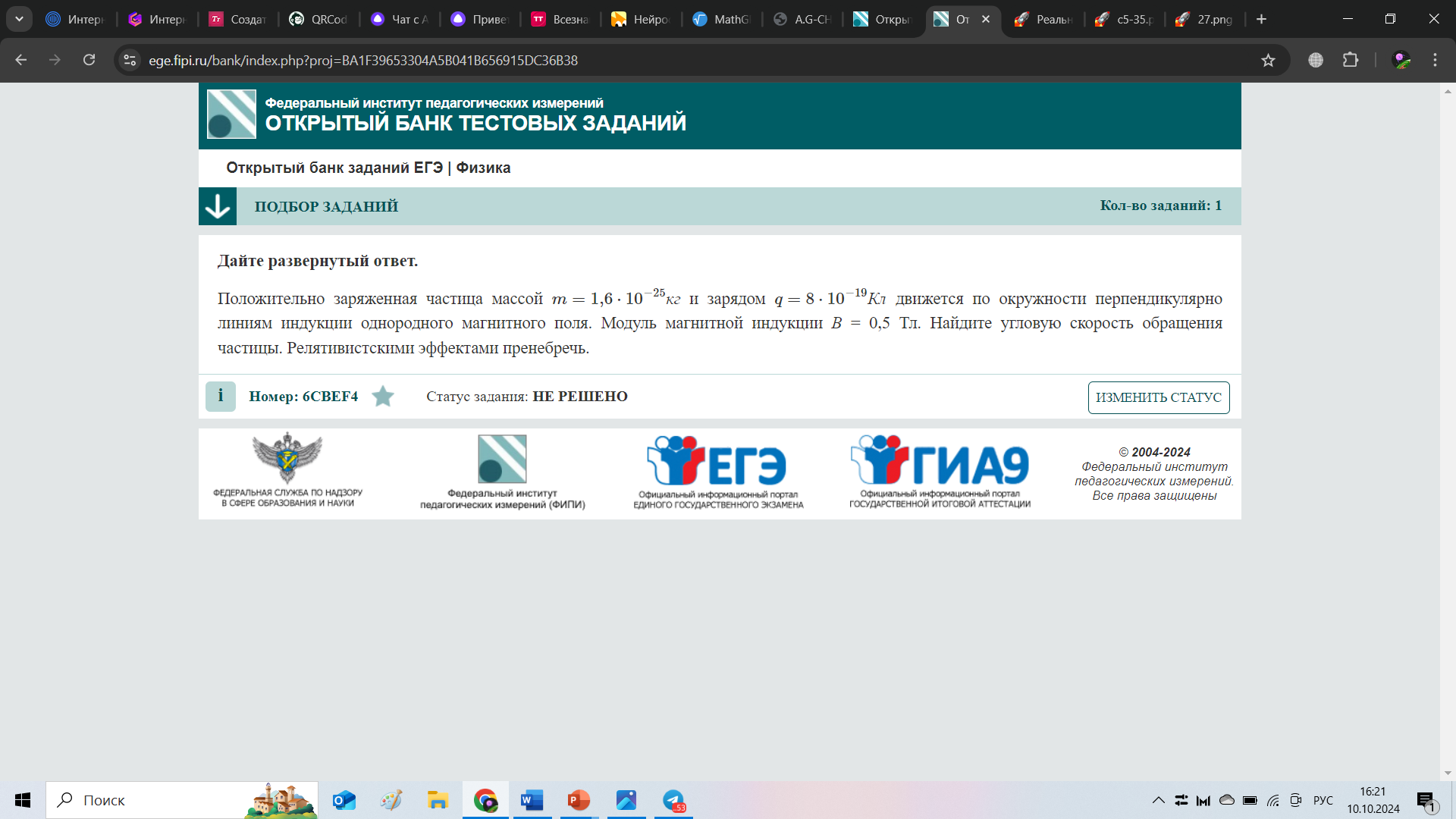 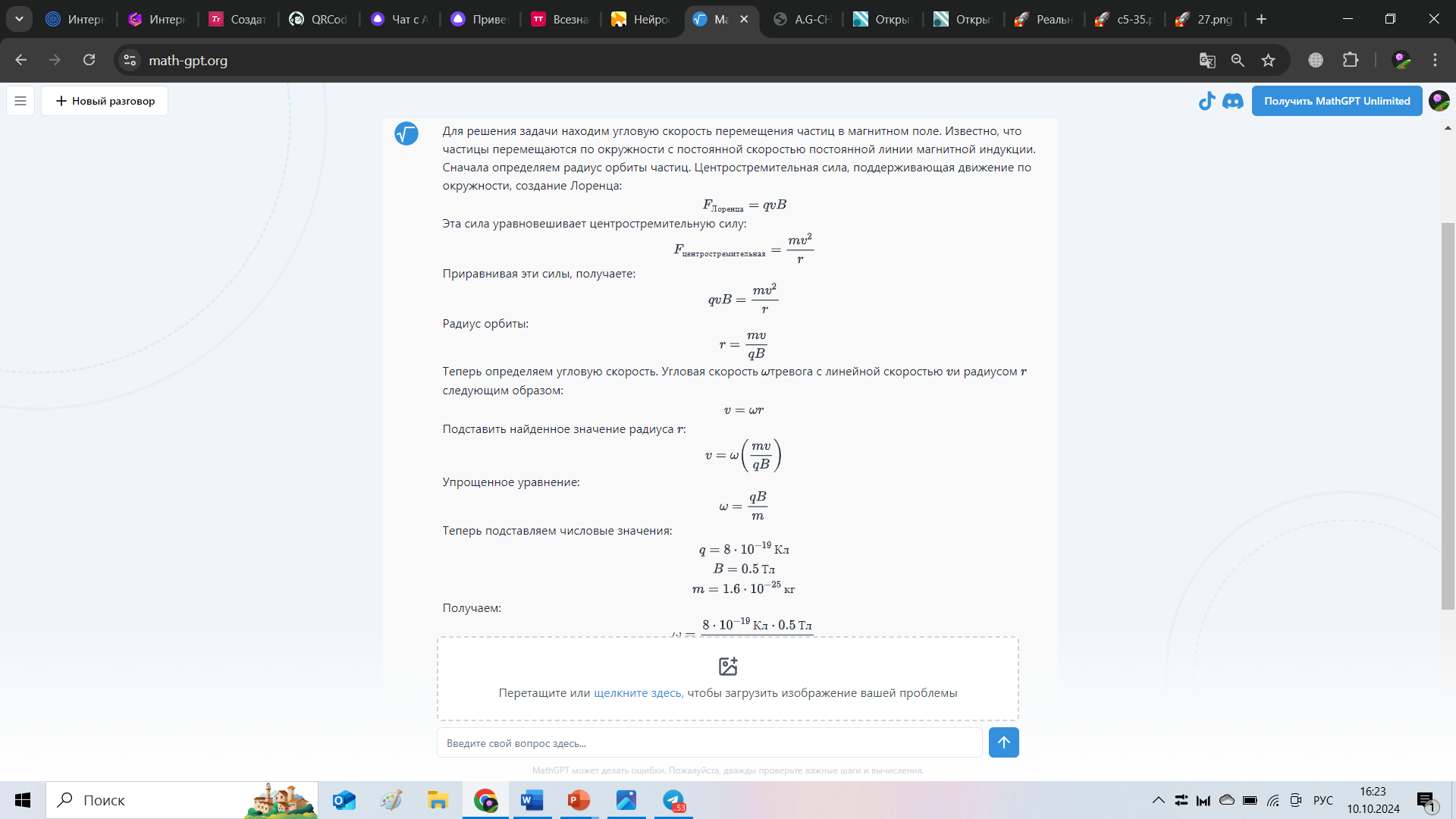 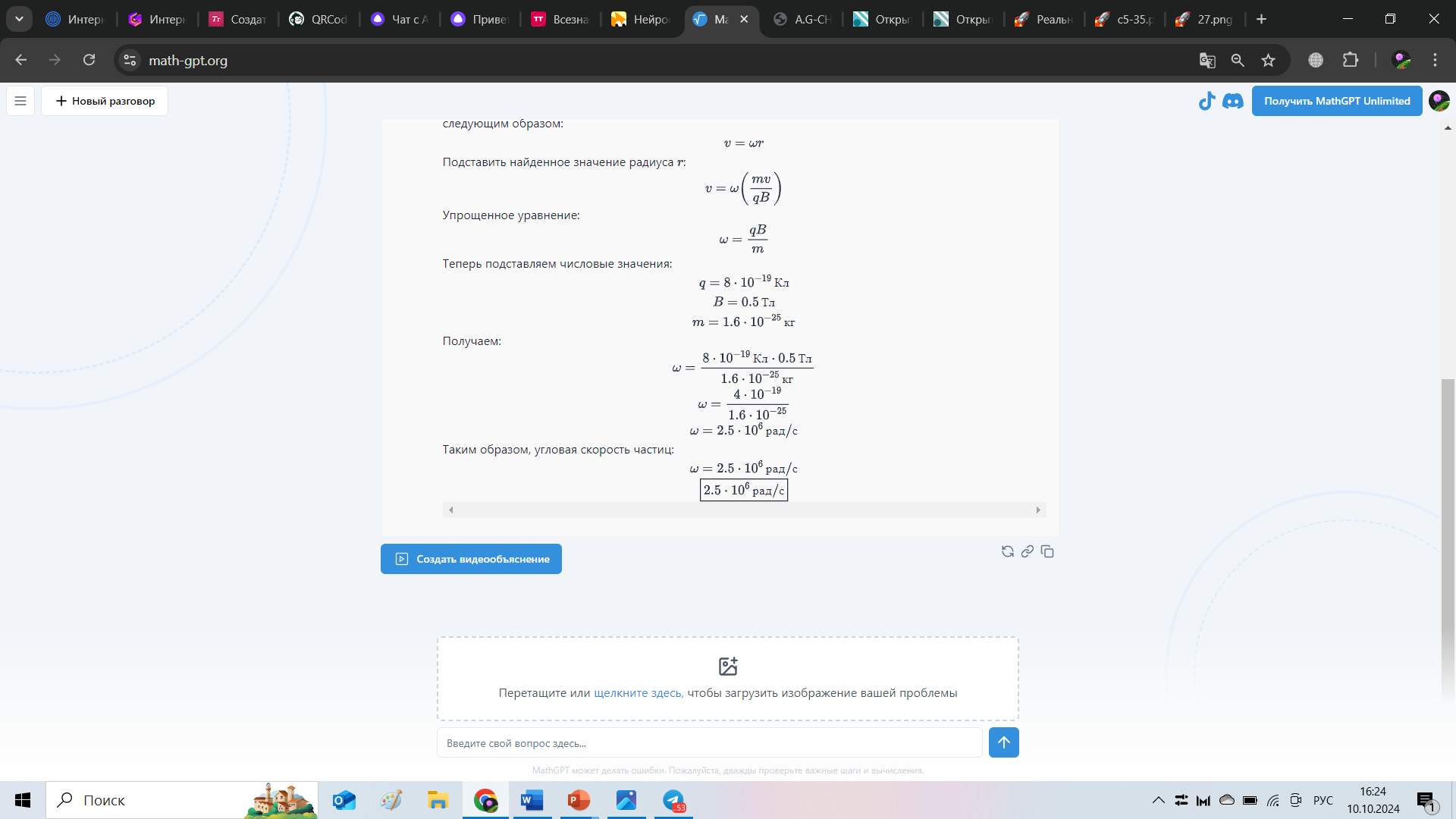 Инструменты для создания дидактических материалов
Piktochart
GAMMA
Prezi
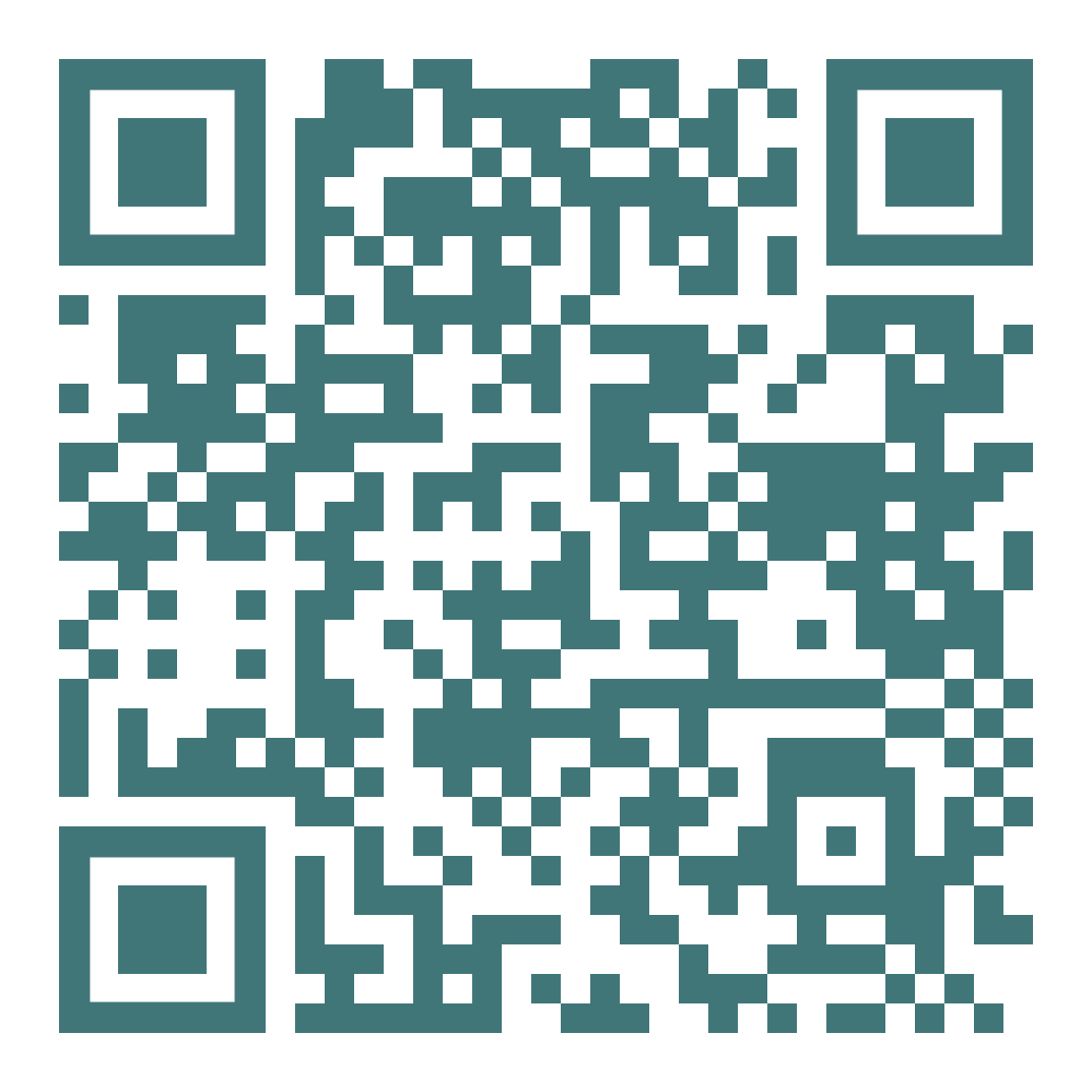 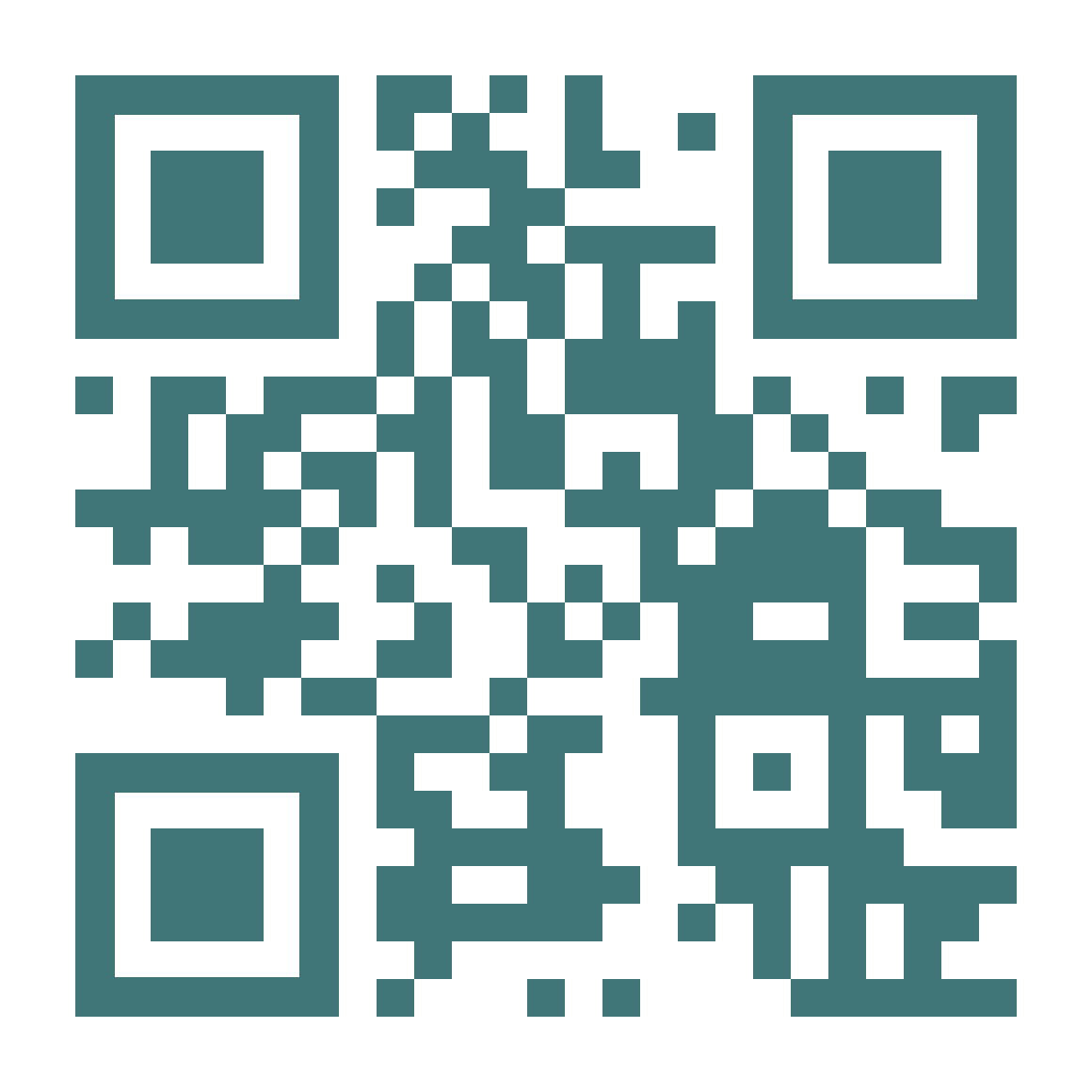 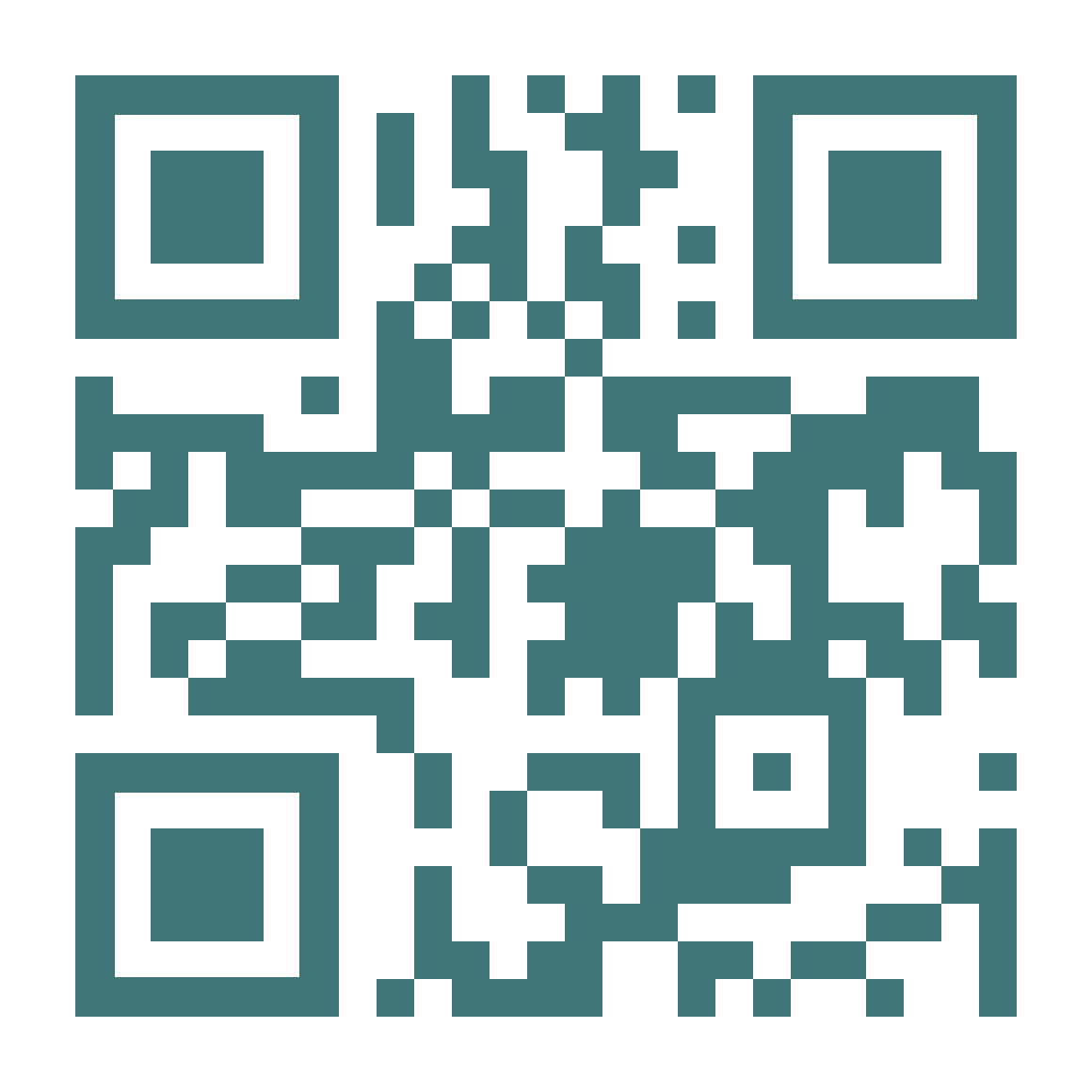 Создание презентаций за считанные секунды
с помощью искусственного интеллекта.
Сервис для создания инфографики, постеров, отчётов и презентаций. Встроенная коллекция иконок и изображений.
Платформа для создания нестандартных презентаций с эффектами движения и зонированием.
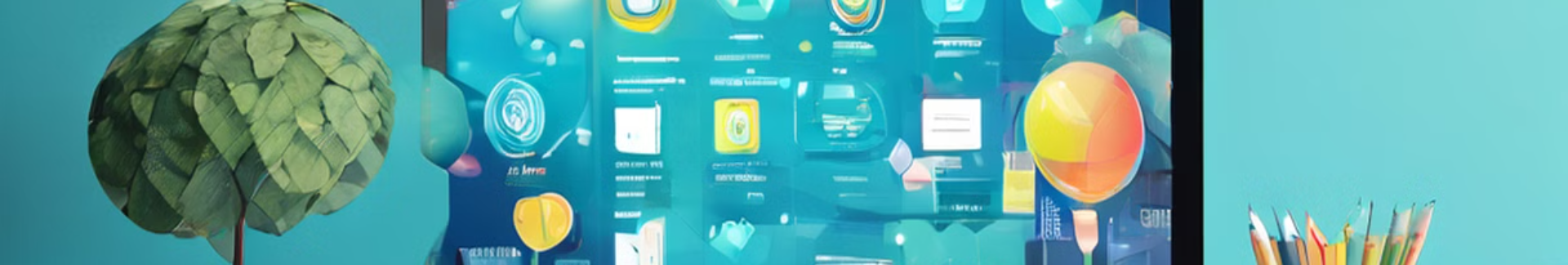 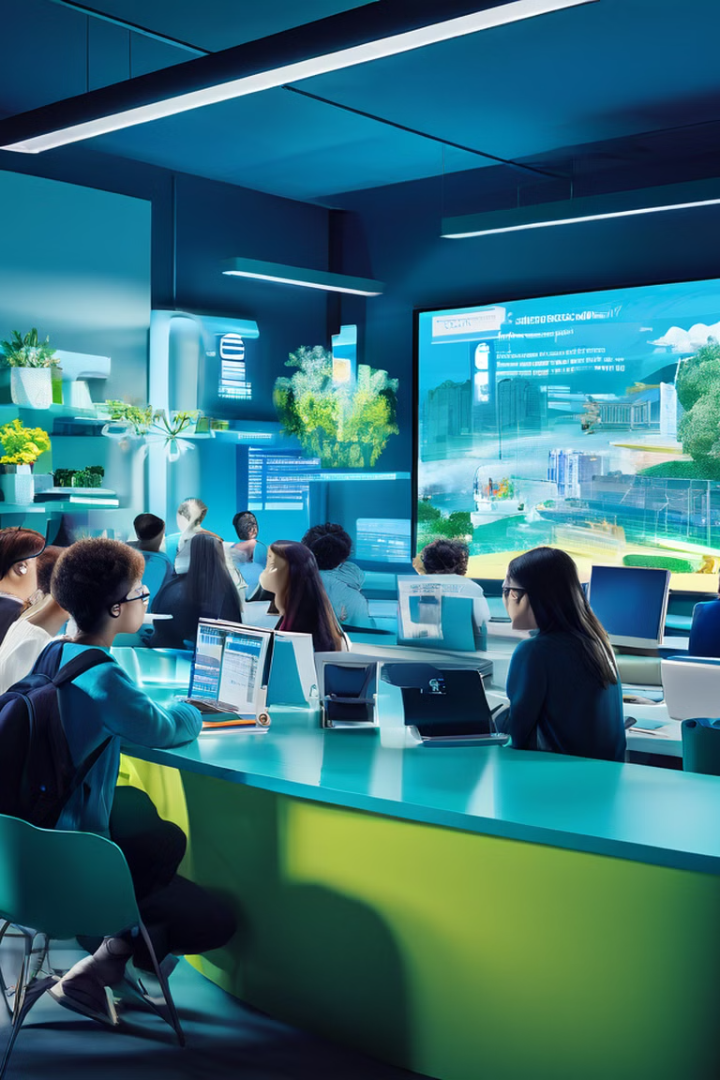 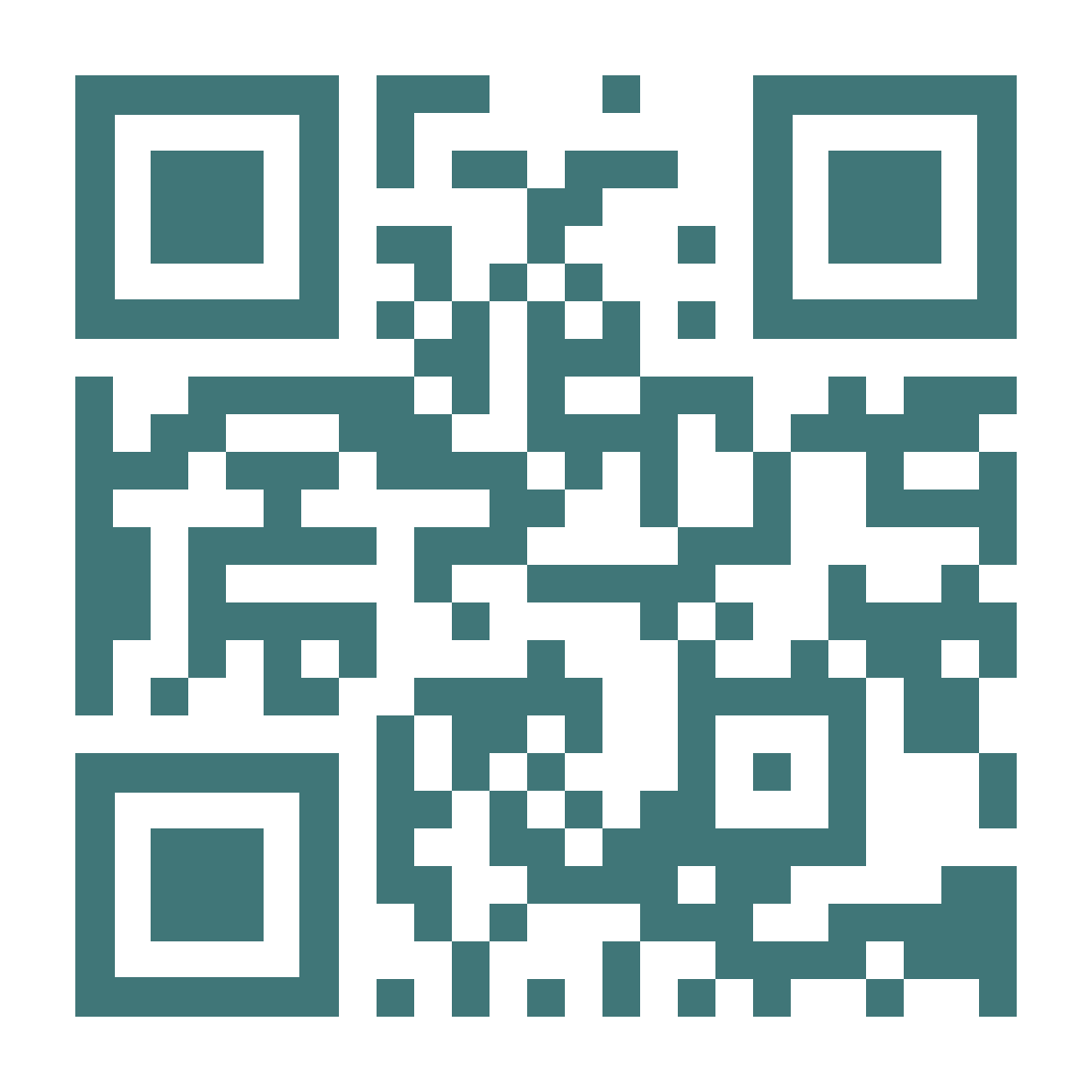 Акинатор
Онлайн-игра, в которой искусственный интеллект задает вопросы, чтобы угадать персонажа, о котором вы думаете
Развитие критического мышления
Связь с реальным миром
Интерактивность и вовлеченность
Творческое мышление
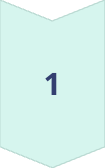 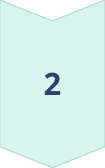 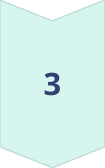 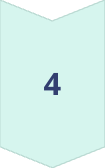 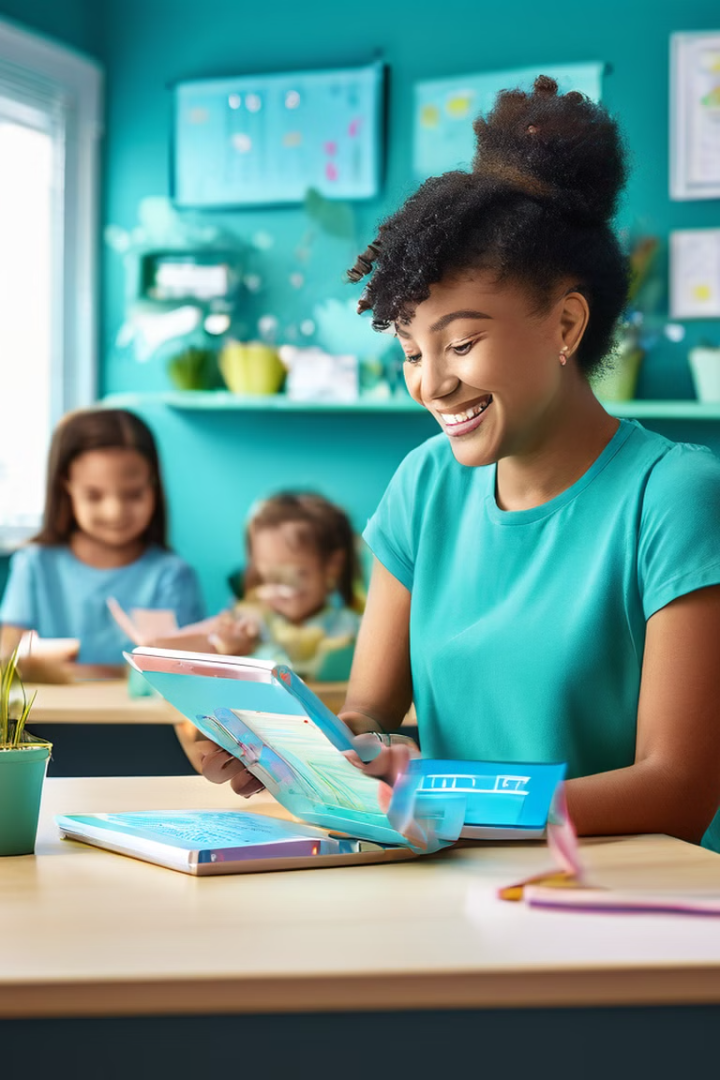 Интерактивное оценивание знаний учащихся с помощью сервиса “Plickers”
1
Автоматическая проверка ответов,
 мгновенная обратная связь
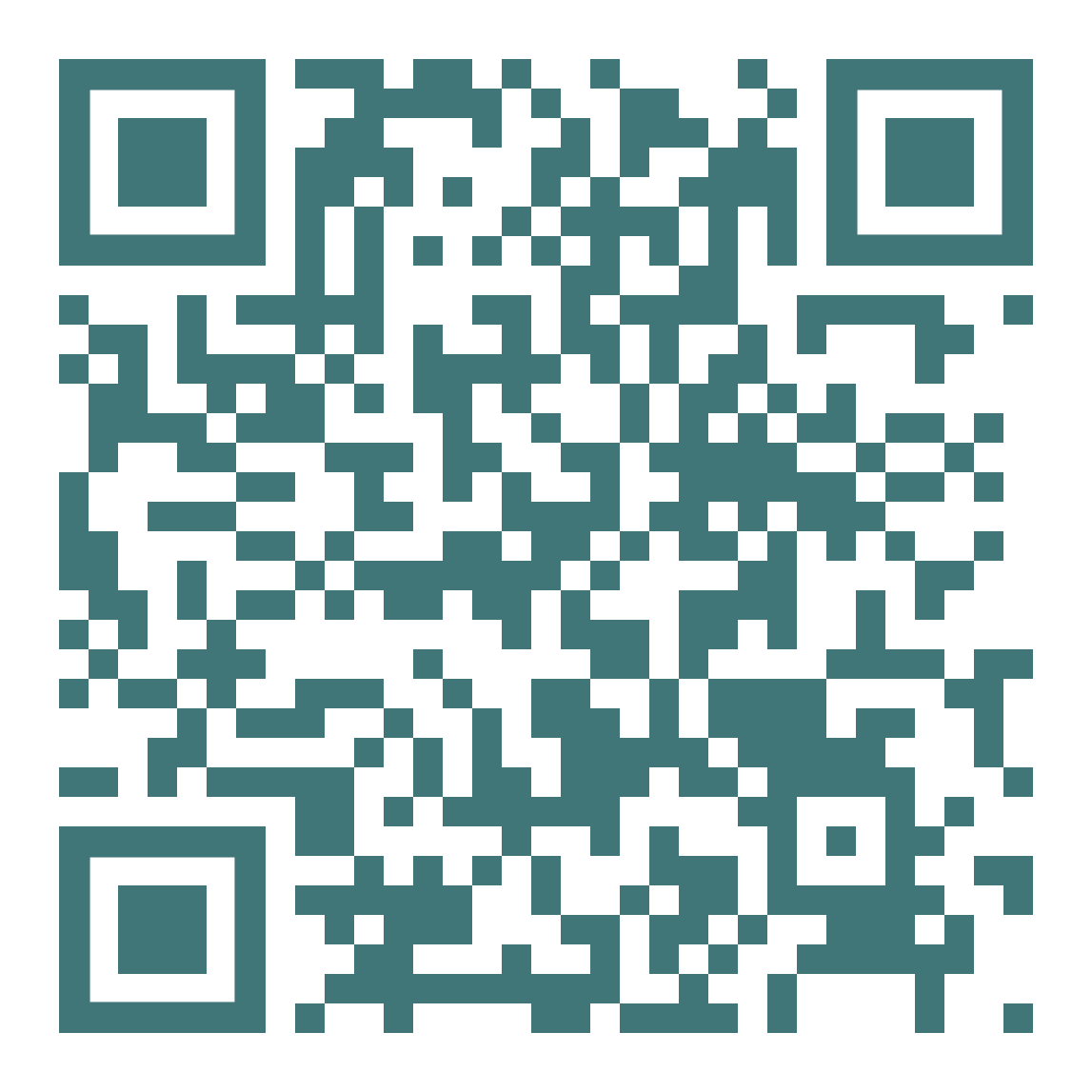 2
Проверка понимания 
физических принципов
3
Развитие творческих навыков
Эффективность интернет-сервисов в обучении физике
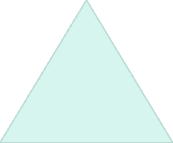 Улучшение обучения
1
Более глубокое понимание сложных концепций.
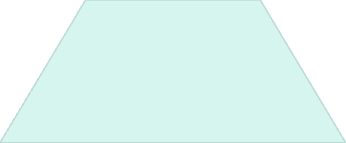 Развитие навыков
2
Повышение аналитических и исследовательских способностей.
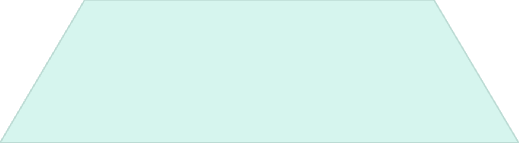 Мотивация и интерес
3
Увлекательный подход к изучению физики.
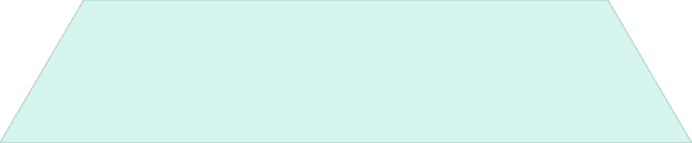 Доступность ресурсов
4
Широкий выбор материалов для обучения.
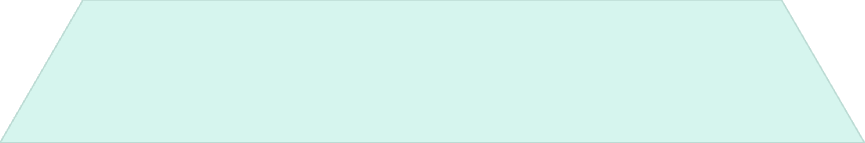 Интерактивное взаимодействие
5
Новое качество и уровень взаимодействия.